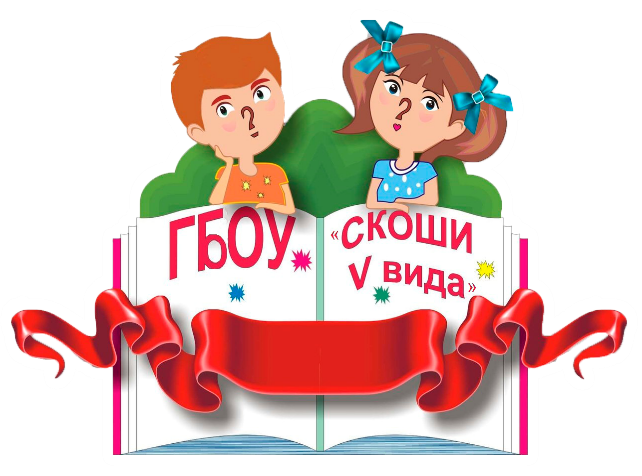 Государственное бюджетное общеобразовательное учреждение
«Специальная (коррекционная) общеобразовательная школа-интернат V вида» г. Улан-Удэ
«Деятельность сетевой площадки 
на базе ГБОУ «С(К)ОШИ V вида»
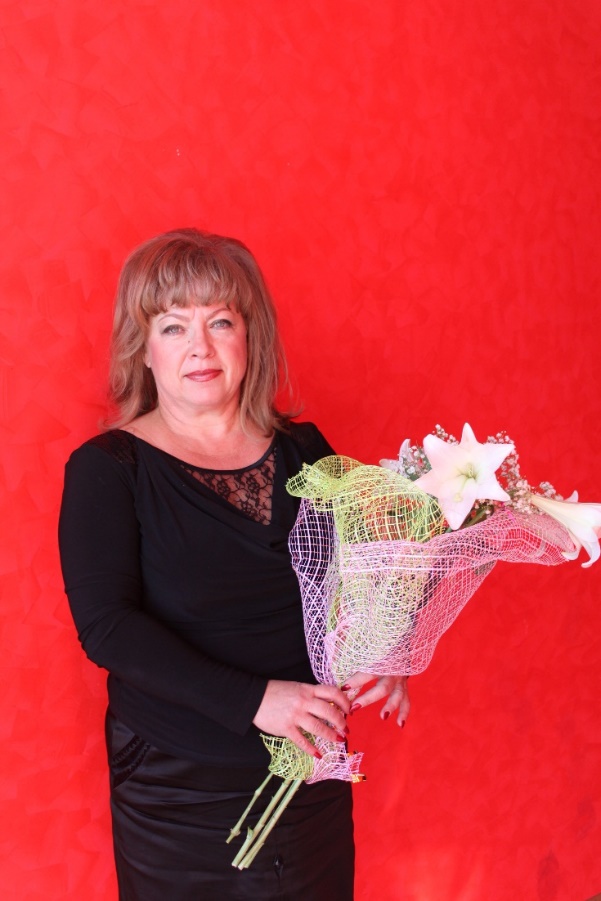 Загвозкина Людмила Петровна , директор, Отличник народного образования РФ, Заслуженный учитель Республики Бурятия
Цель деятельности сетевой площадки:  обеспечение инновационной и методической работы по организации сопровождения инклюзивного образования детей с особыми образовательными потребностями.Задачи:- построение системы взаимодействия с образовательными организациями;- участие, либо содействие в апробации и разработке, внедрении новых элементов содержания образования и систем воспитания, новых образовательных технологий, форм, методов и средств обучения детей с ограниченными возможностями здоровья в образовательных организациях;- координация сетевого взаимодействия образовательных организаций, направленного на их взаимную методическую поддержку в вопросах обучения, воспитания, коррекции развития и поведения обучающихся с ограниченными возможностями здоровья.
Основные направления деятельности сетевой площадки:
оказание методической и консультативной помощи педагогам общеобразовательных организаций;
внедрение новых элементов системы воспитания детей с особыми образовательными потребностями;
содействие общеобразовательным организациям в разработке адаптированных образовательных программ и индивидуальных образовательных планов обучающихся с ограниченными возможностями здоровья;
 проведение на базе школы практико-ориентированных семинаров для педагогических работников общеобразовательных организаций;
организация психолого-педагогического сопровождения родителей детей с особыми образовательными потребностями; 
организация учебной практики студентов очного и заочного отделения Специального (дефектологического) факультета  ФГБОУ ВО «БГУ» .
Семинар «Деятельность учителя-логопеда ДОУ» (совместно с РПМПК)
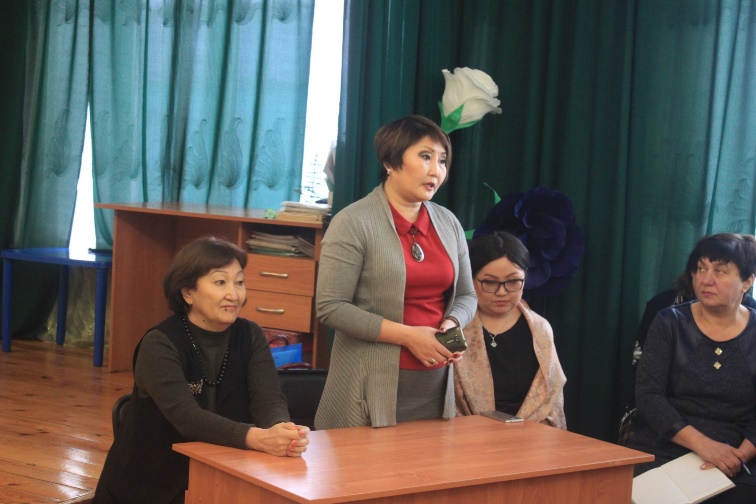 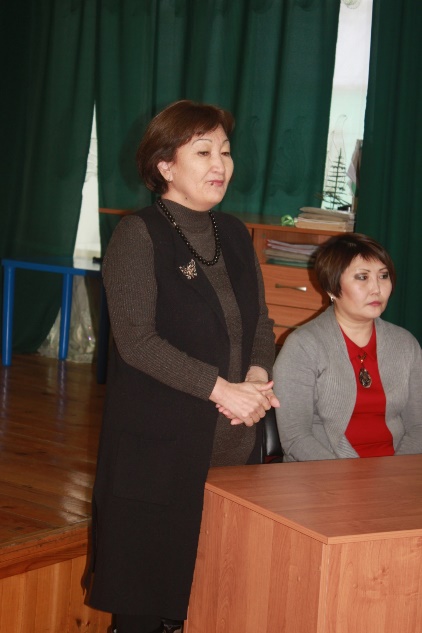 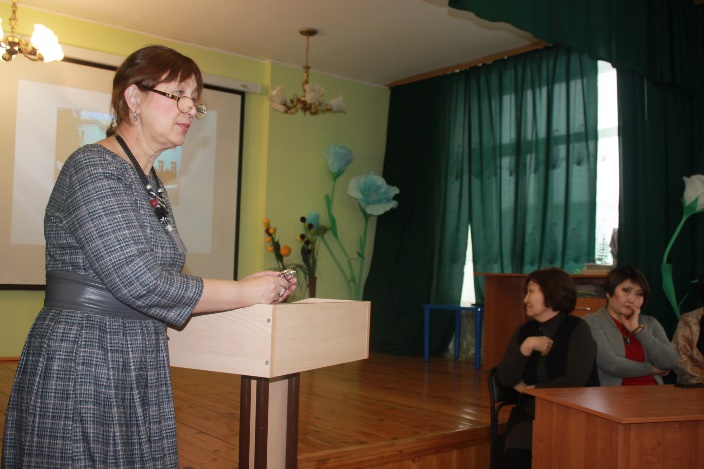 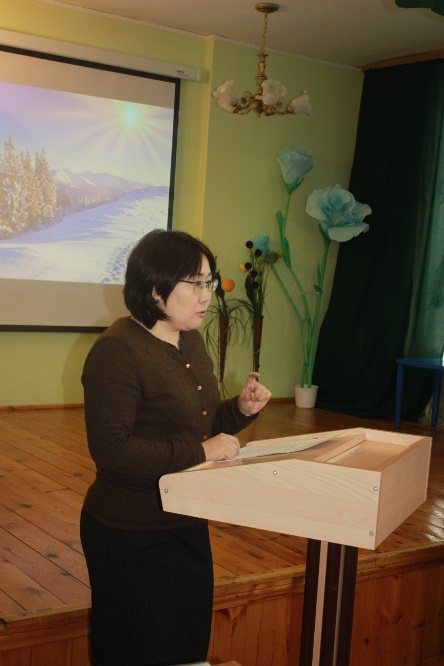 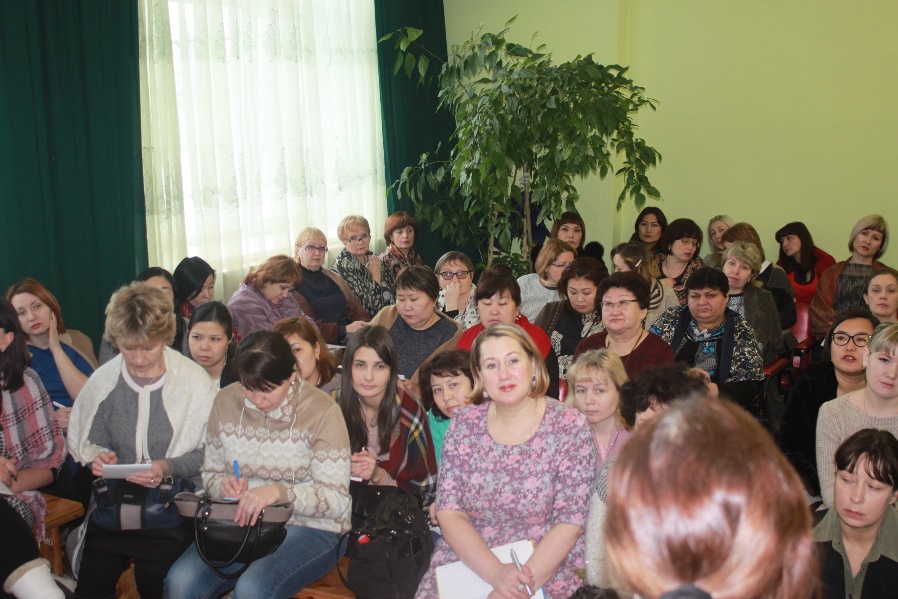 Проведение на базе школы практико-ориентированных семинаров для педагогических работников общеобразовательных организаций
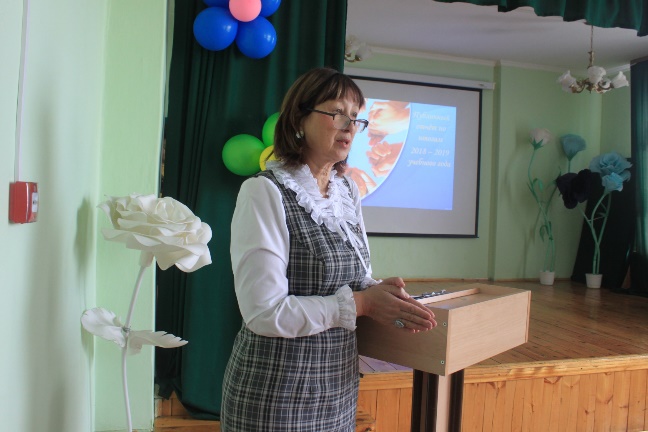 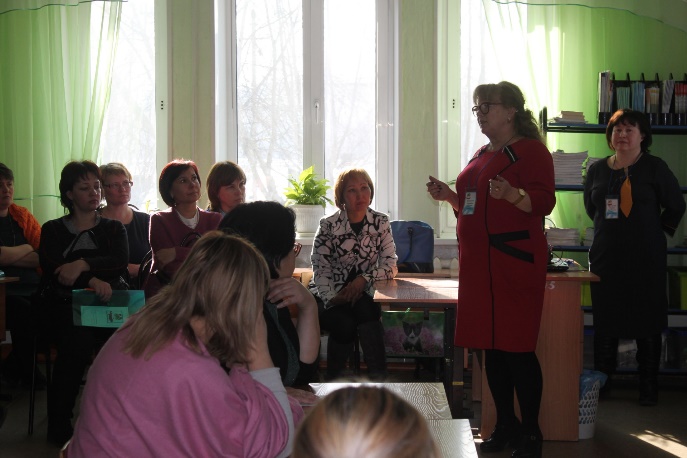 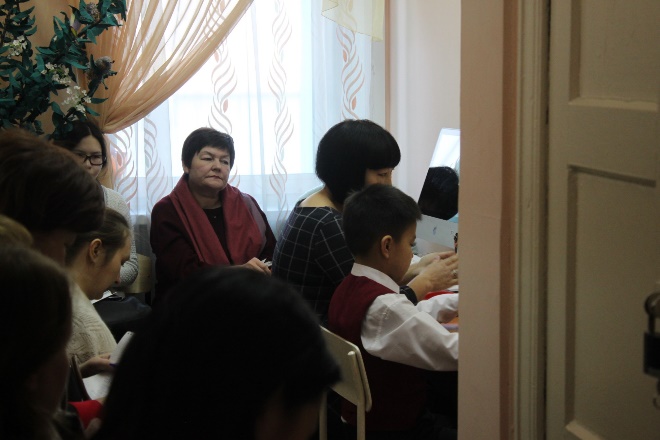 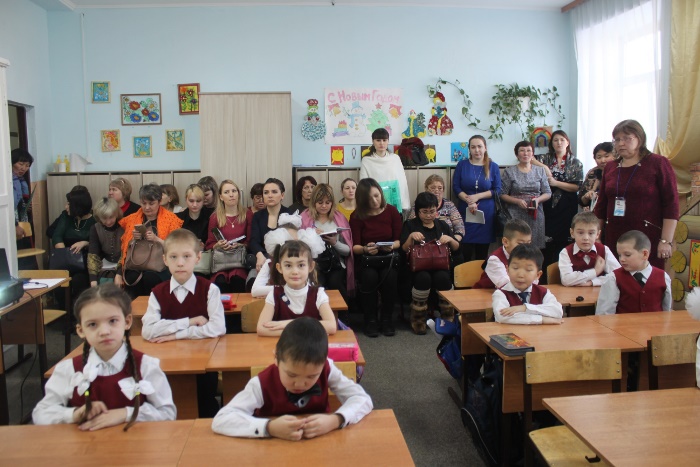 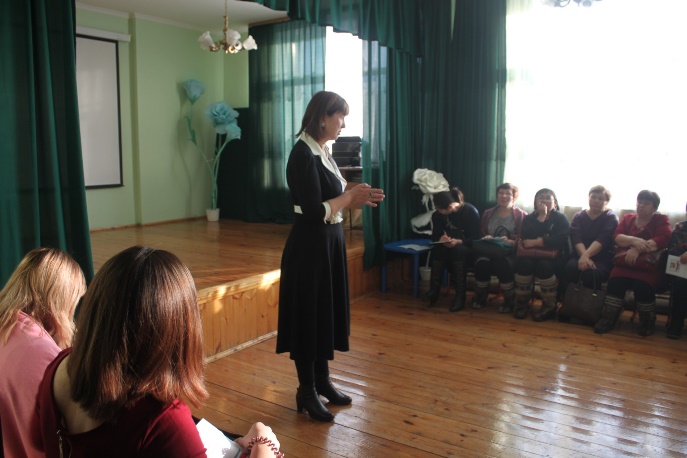 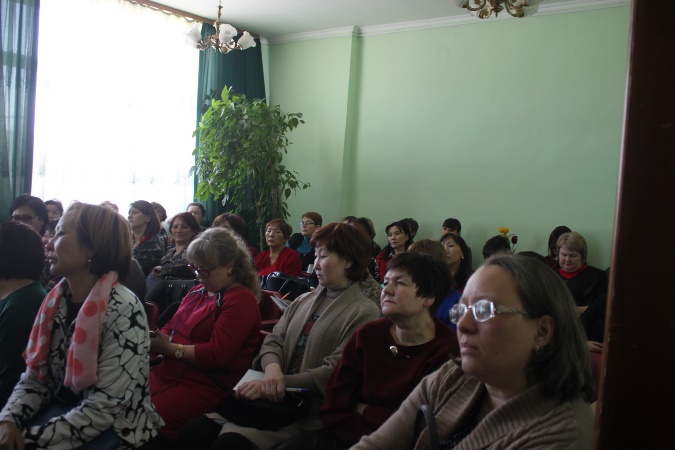 Организация психолого-педагогического сопровождения родителей детей с особыми образовательными потребностями
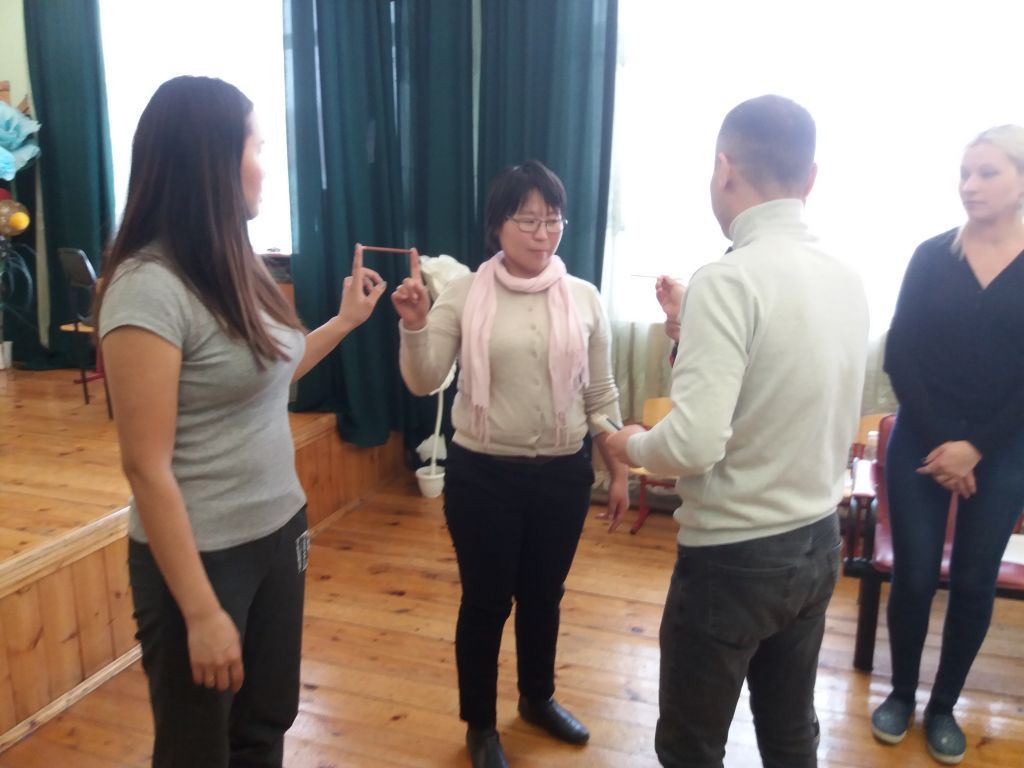 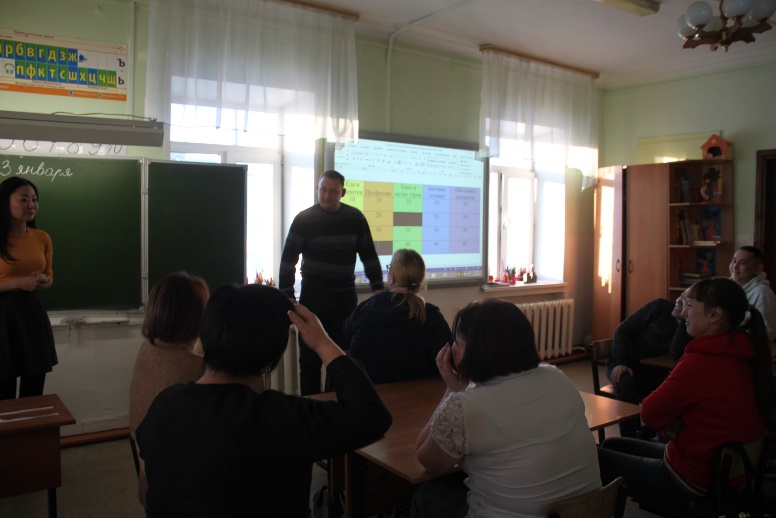 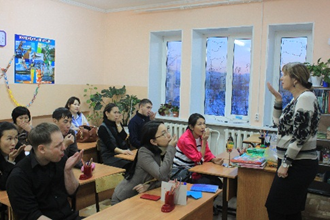 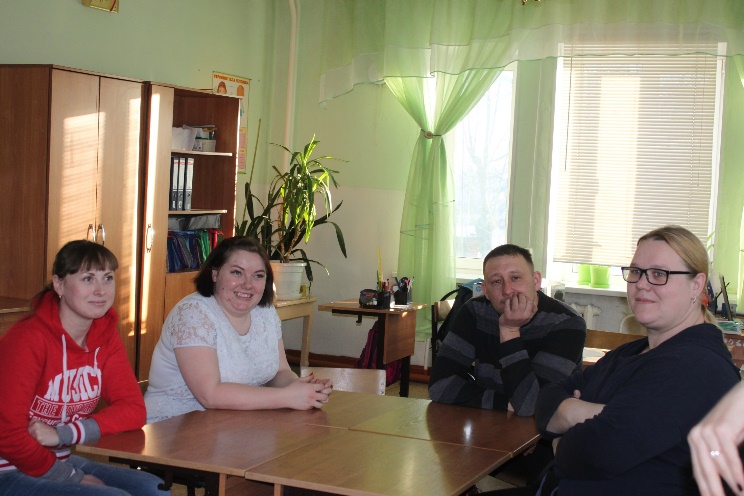 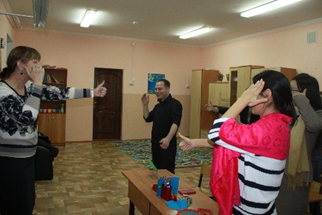 Спасибо за внимание!!!